Kinderkanti Heerbrugg - Ausgangslage
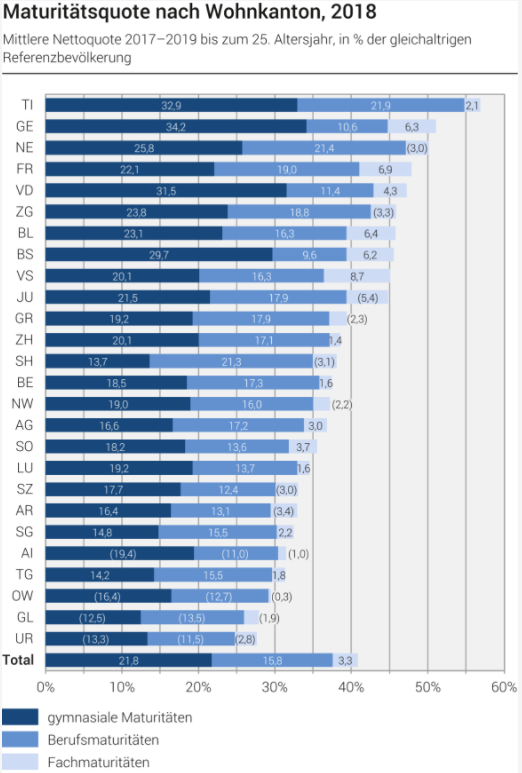 Kt. SG mit sehr tiefer gymnasialer
	Maturitätsquote: 	14.8% (2018)
St. Galler Rheintal: 	<11% (2016)
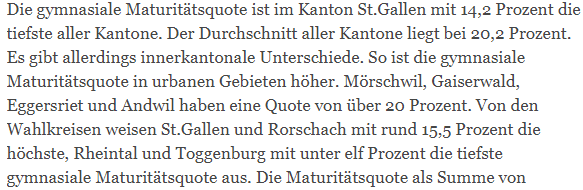 St. Galler Nachrichten - Schweizerisch tiefste Maturitätsquote erhöhen (st-galler-nachrichten.ch) [14.9.2021]
Sekundarstufe II: Maturitätsquote | Bundesamt für Statistik (admin.ch) [14.9.2021]
Kinderkanti Heerbrugg - Vorbild
seit ca. 10 Jahren:
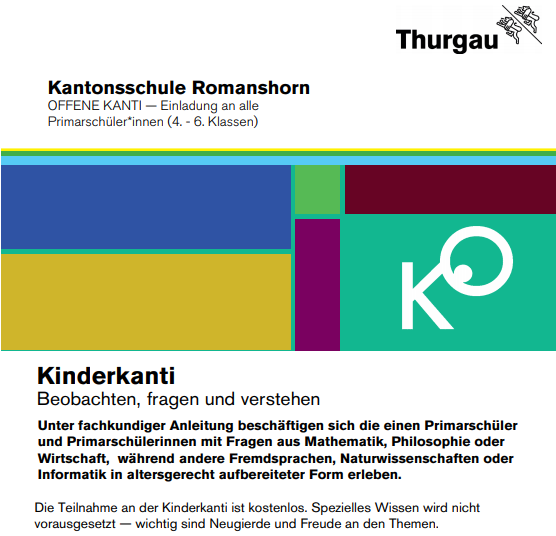 Infoflyer Kinderkanti HS2021_ Innenseite_Vorlage (ksr.ch) [14.9.2021]
Kinderkanti Heerbrugg
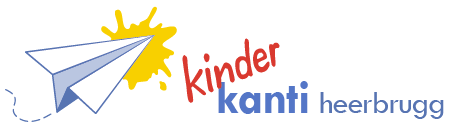 1. Kinderkanti Heerbrugg:	27. Oktober 2018
Eigenes Logo aus Wettbewerb
Versand von Plakaten/Flyern an Primarschulen, Gemeinden, Banken im Einzugsgebiet
14 Module zu 45’ oder 90’ aus den Fachbereichen Latein, Chinesisch, Geschichte, Philosophie, Bildnerisches Gestalten, Musik, Physik, Biologie, Chemie, Französisch, Informatik, Mathematik
Total: > 200 Kinder
Give-aways: Bleistift und Schreibblock
13 KSH-Schülerinnen/Schüler als Helferinnen/Helfer
Rahmenprogramm für Begleitpersonen:
Schulhausführung (Um-/Neubau KSH 2014)
Referat zu Ausbildungsgängen
Gehirntraining durch Bewegungsaufgaben (FG Sport)
Mensa und Mediothek
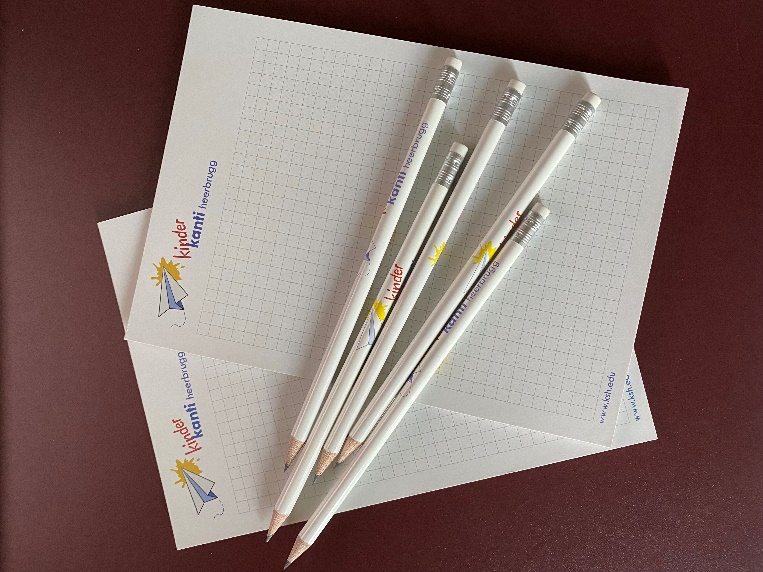 Die Module (2019)
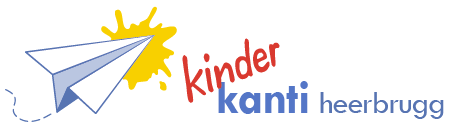 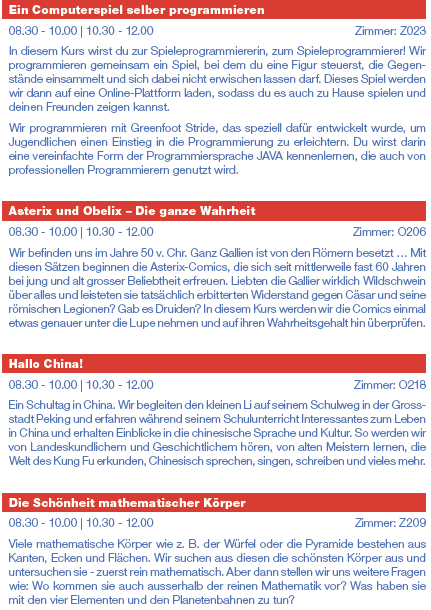 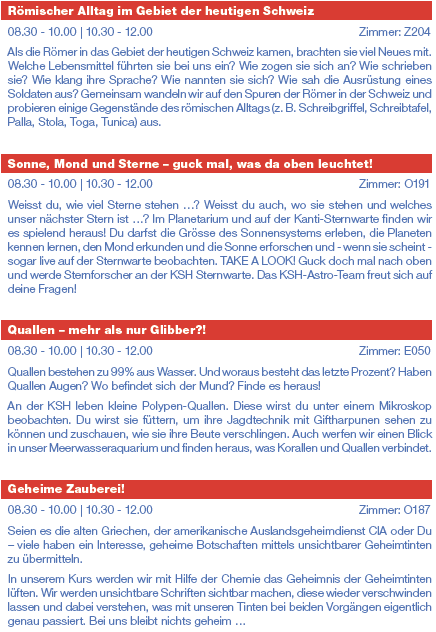 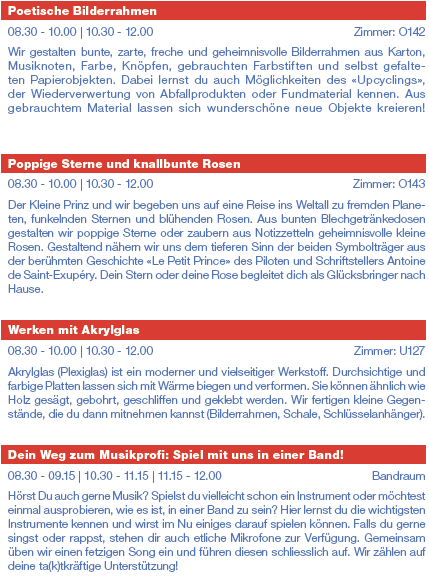 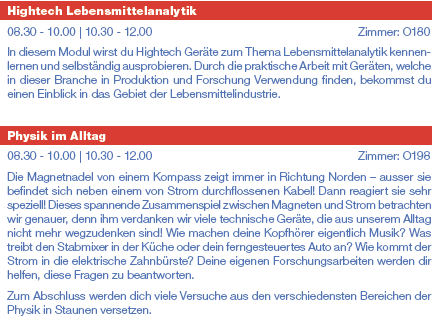 Die MINT-Module
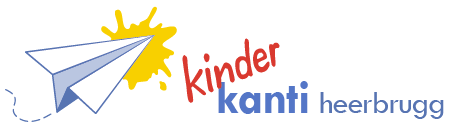 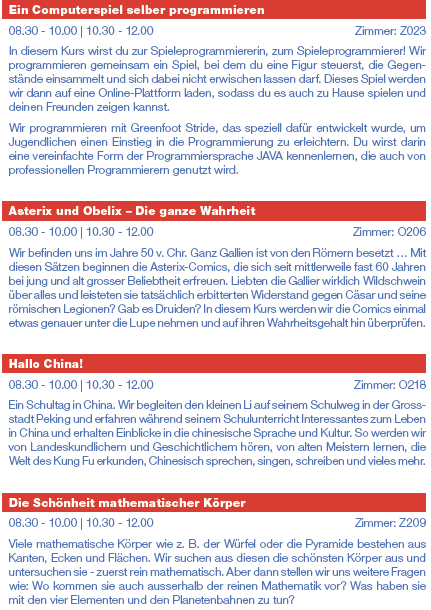 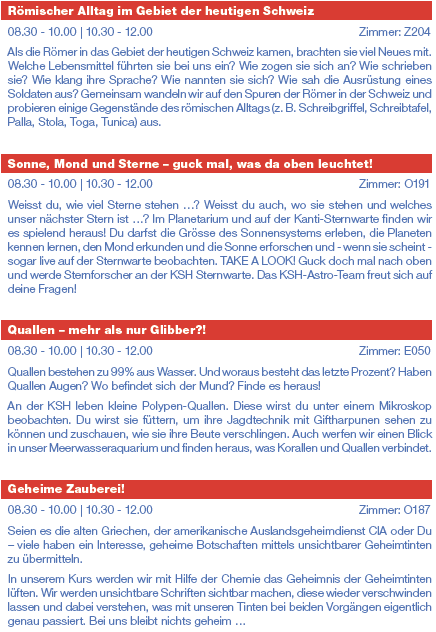 ausgebucht!
ausgebucht!
ausgebucht!
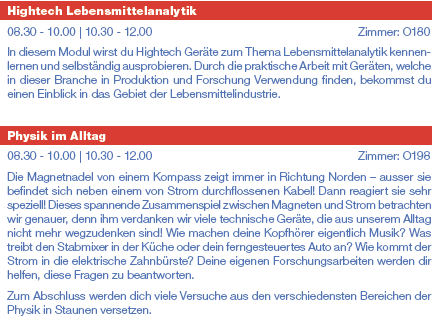 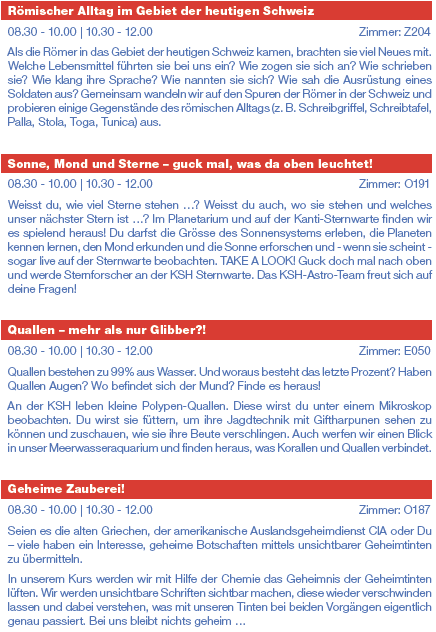 ausgebucht!
ausgebucht!
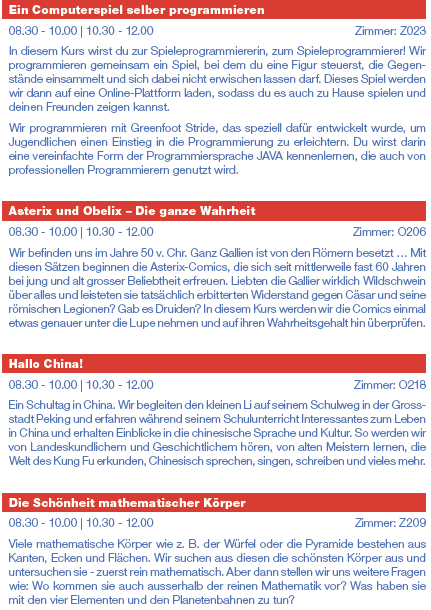 ausgebucht!
Kinderkanti Heerbrugg
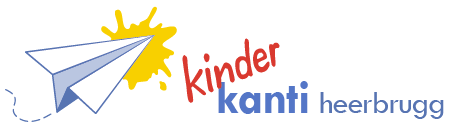 Stand der Anmeldungen 2021
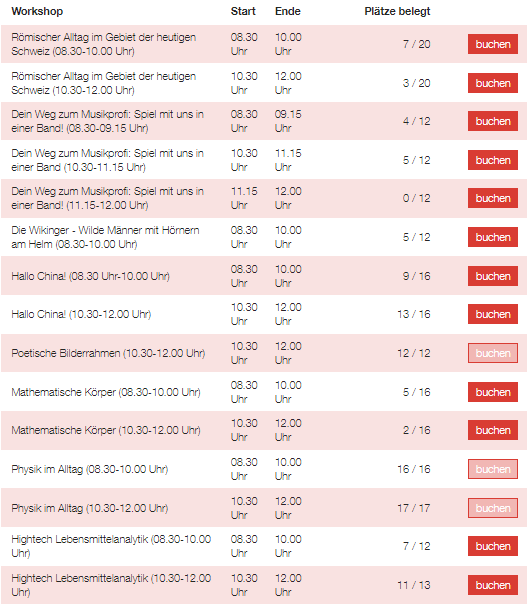 Anzahl belegte Plätze von maximaler Zahl Plätze.
Ausgebuchte Kurse nicht mehr anwählbar.
Impressionen
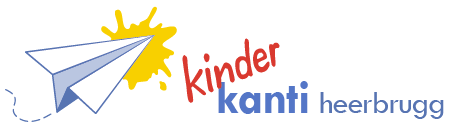 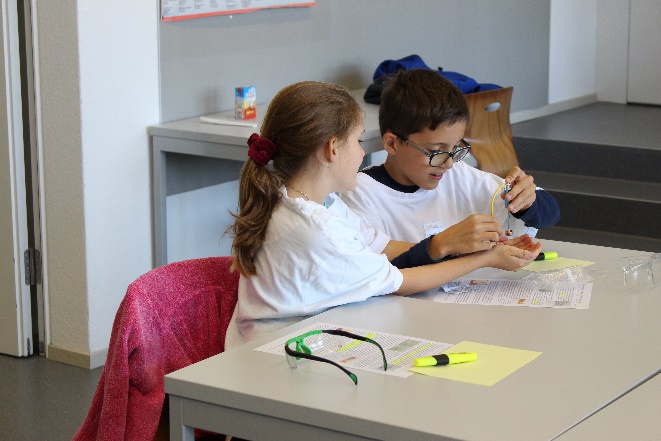 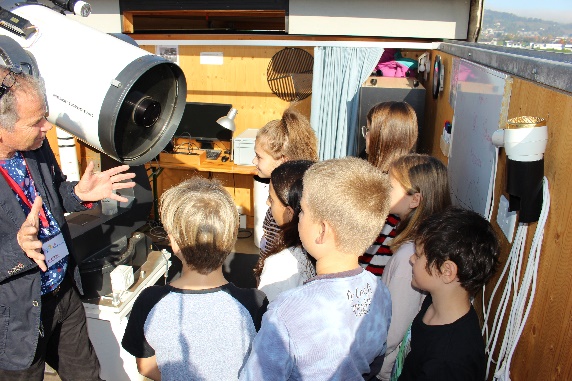 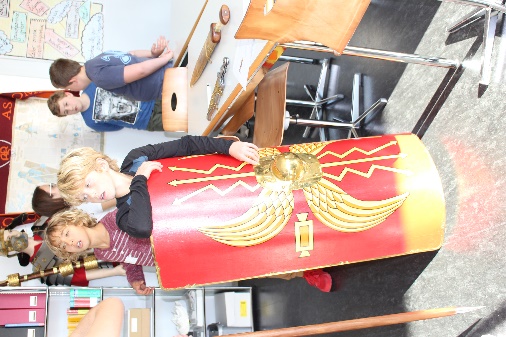 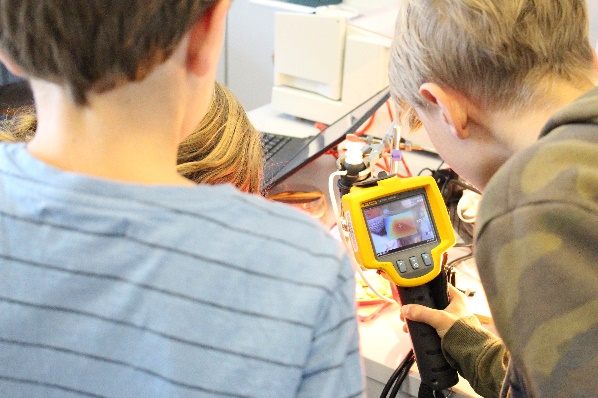 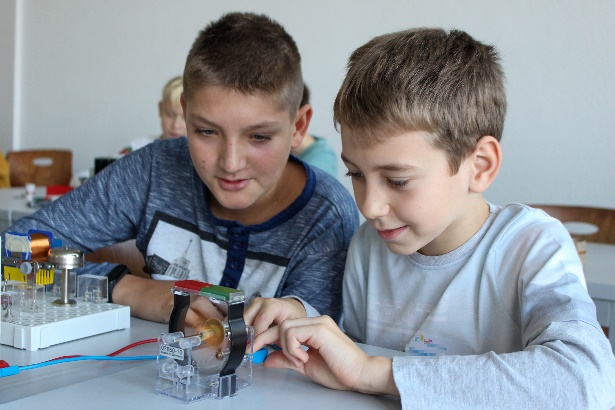 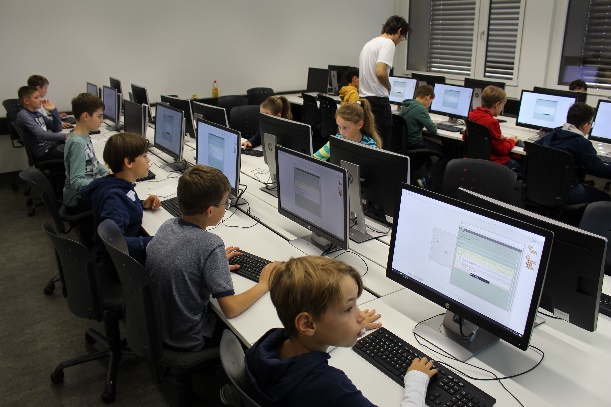 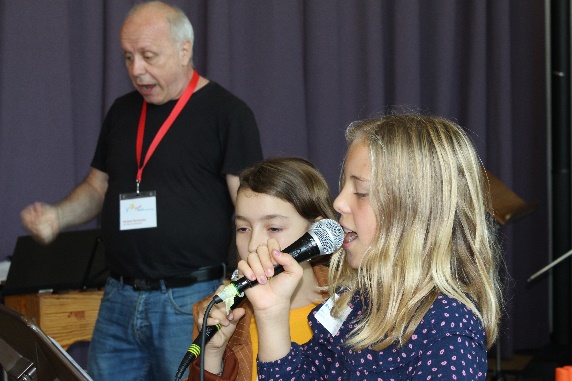 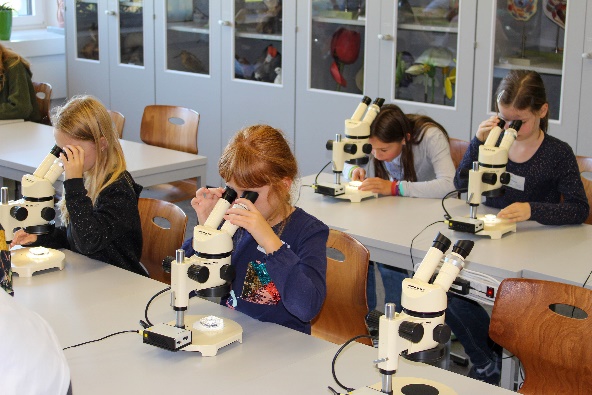 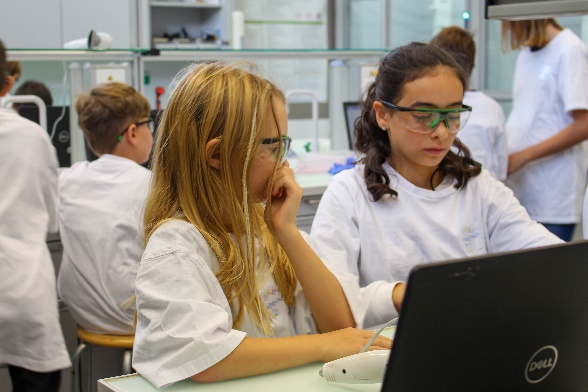 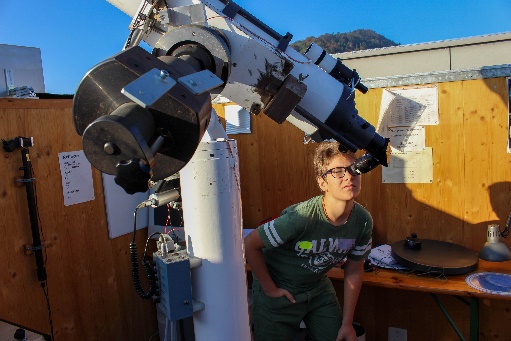